Work in texas
How to navigate wit
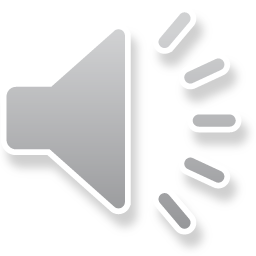 Learning Objectives
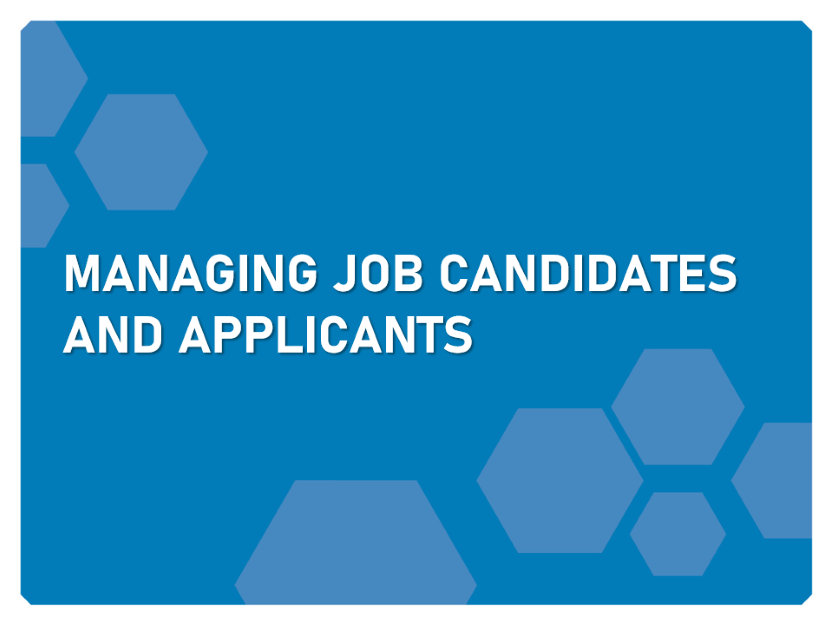 Managing job candidates and applicants
Managing Job applicants
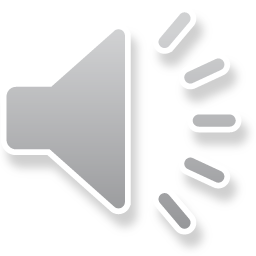 Job Applicant Tab
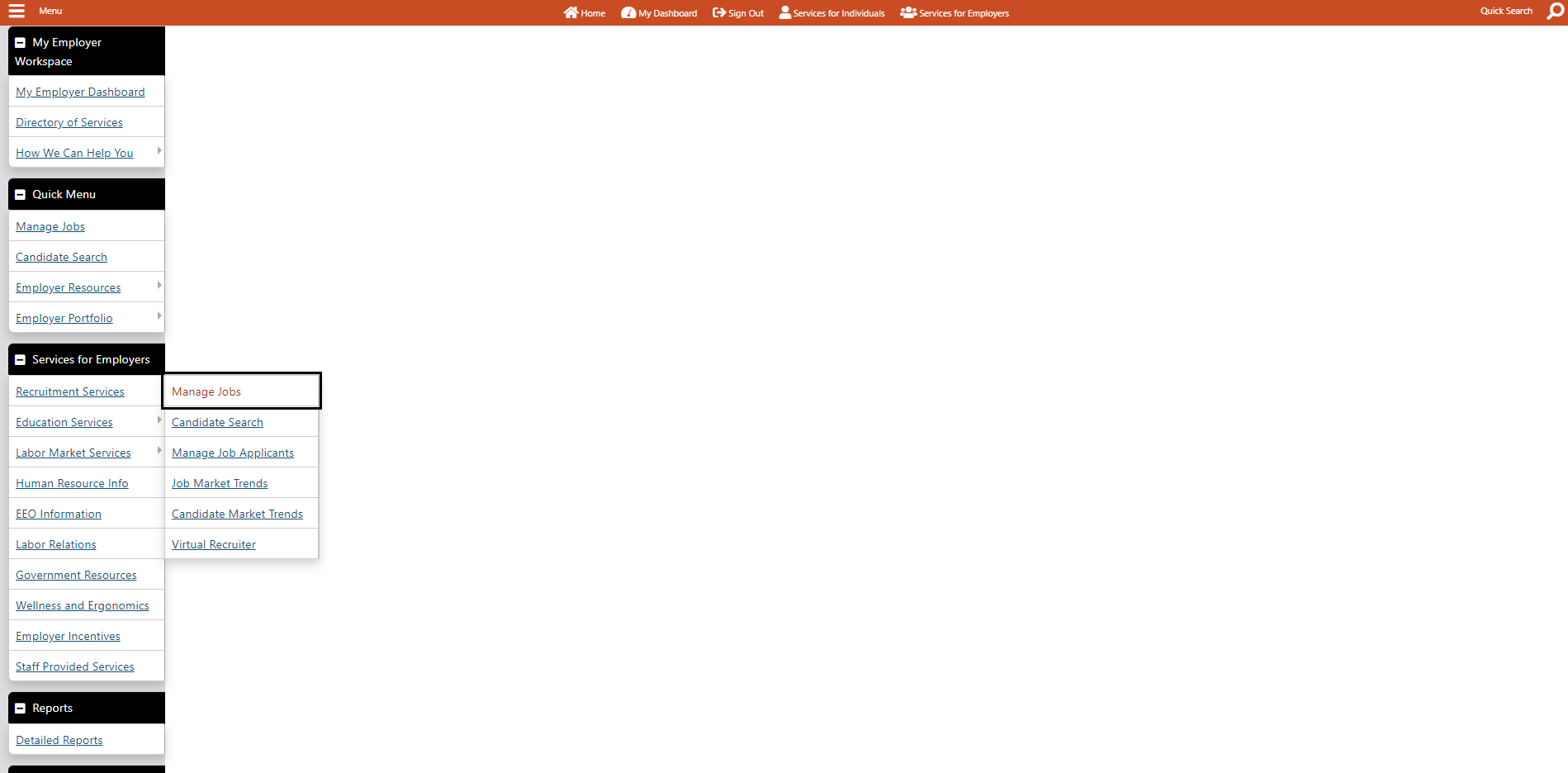 1. Services for Employers menu > Recruitment Services > Manage Job Applicants
2. If desired, you can select to display all applicants, including inactive job orders, as well as select a job order from the drop-down list to see only those specific applicants.
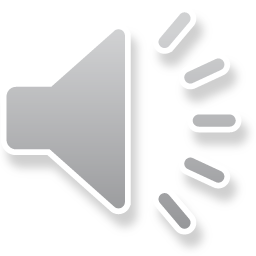 Job Applicant Tab
3. From the Job Applicants tab, you can access several functions which includes:

Review job order details; click a Job Order Title link.

Re-sort results; click a column heading and click again to reverse the sort order.

View applicant details on a series of tabs; click an Applicant Name link or Details in the Action column.
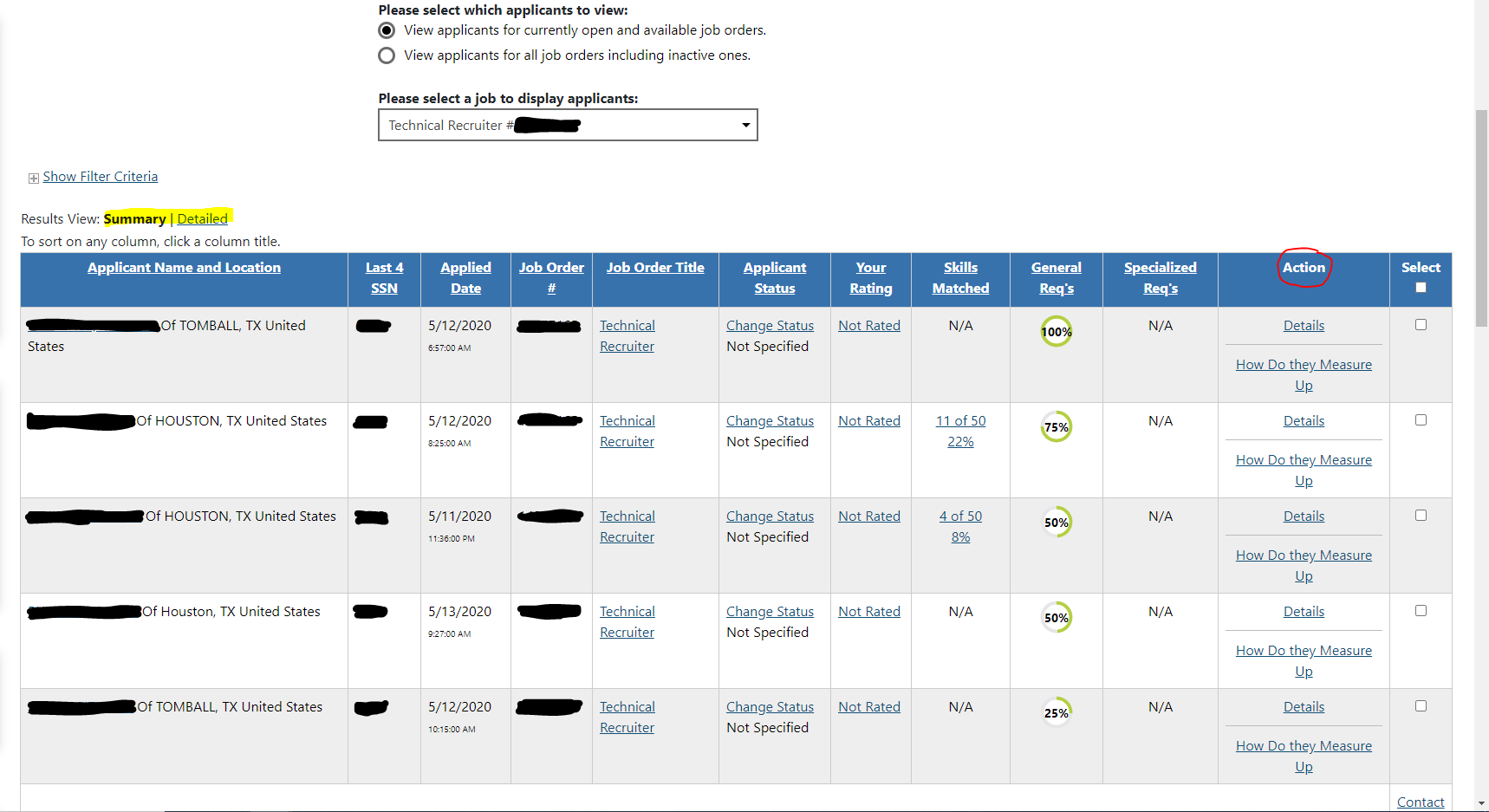 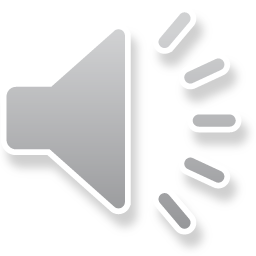 Job Applicant Tab
3a. From the Job Applicants tab, you can access several functions which includes (continued):

Choose between the Summary or Detailed Results View.

Update their status in the recruitment process; click a Change Status link.

Rate the applicant and add notes; click a Your Rating link.
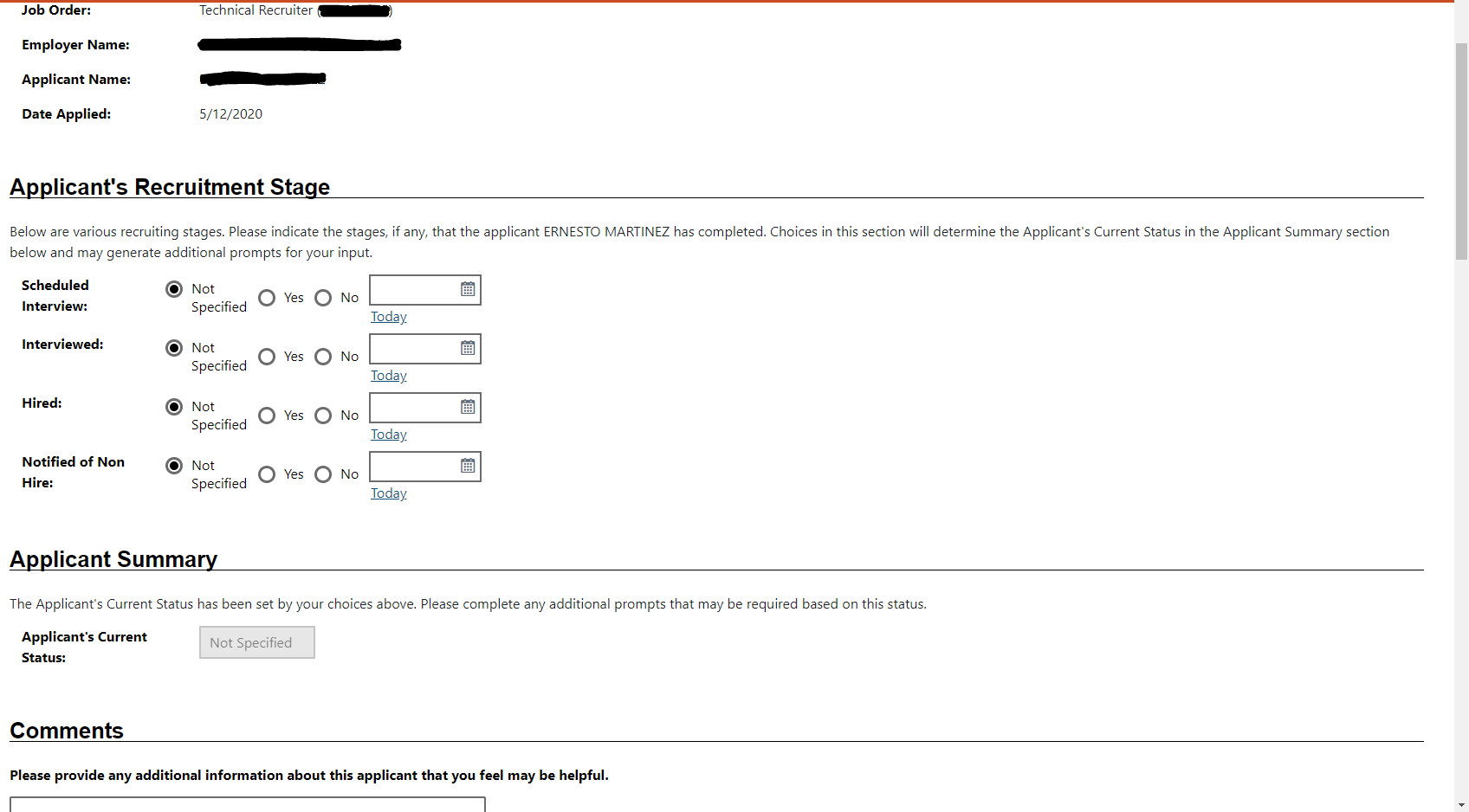 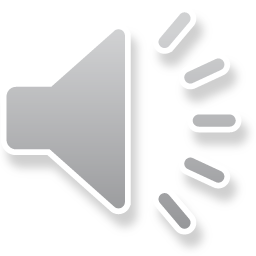 Job Applicant Tab
To view applicants based on posted job:

	Services for Employers > Recruitment Services (hover) > Manage Job 	Applicants
To view applicant’s work history, education, and certifications (if applicable):

	Detailed > Employment / Qualifications
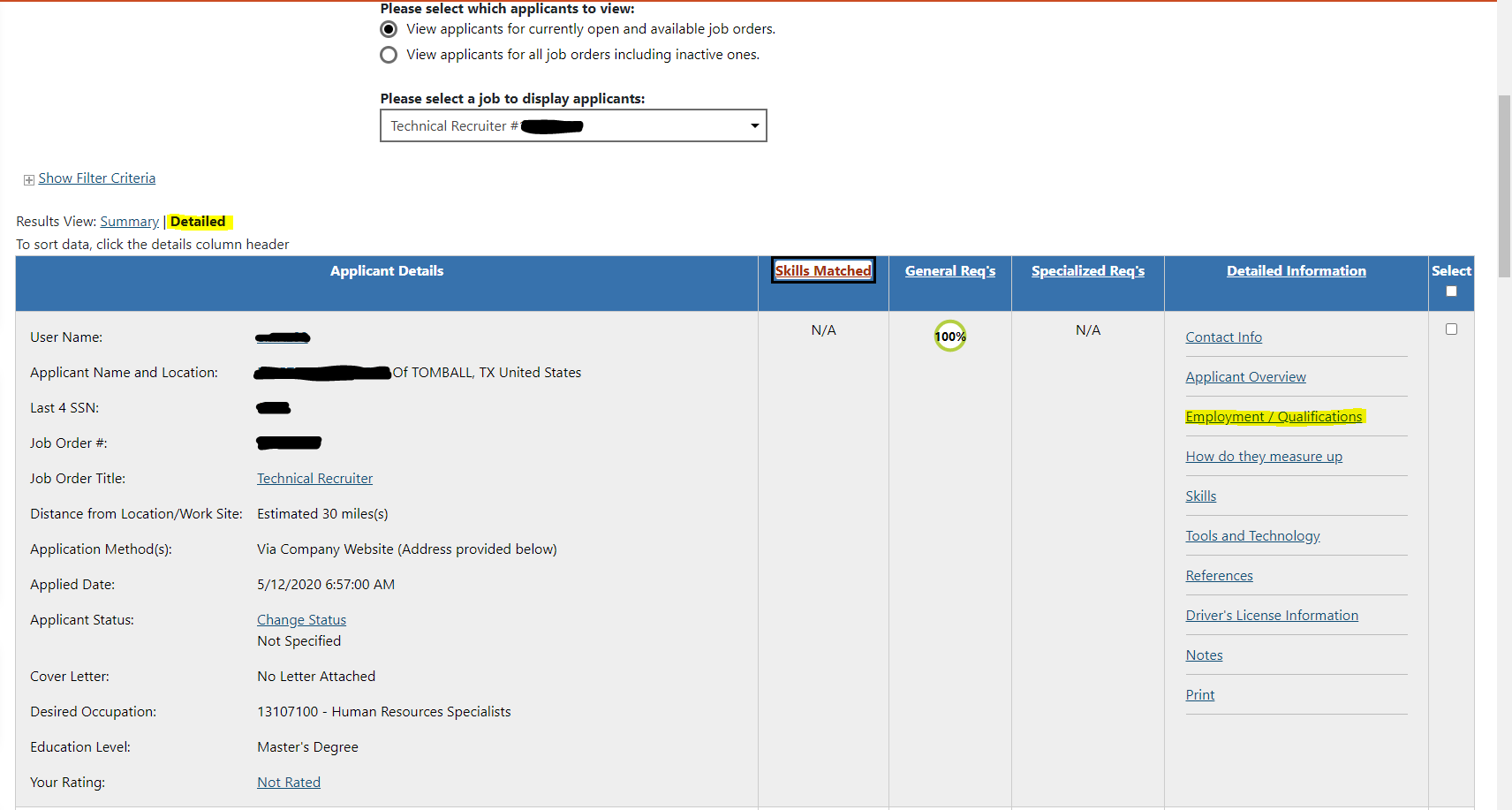 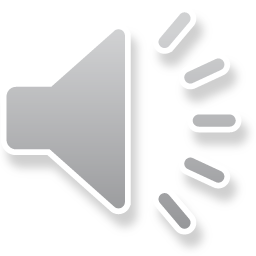 Search for Candidate Résumés
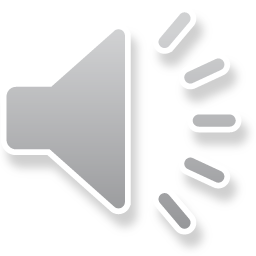 Search for Candidate Résumés
1. From the Quick Menu, click Candidate Search.
2. Click to change the Desired Work Location Area, if desired.
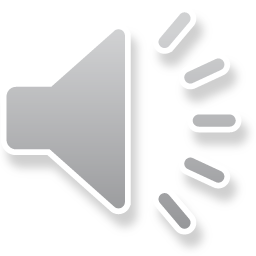 Search for Candidate Résumés
3. Select one of the following search method tabs, enter your criteria, then click Search:
Quick – search by keyword, occupation, education level, veteran status, etc.
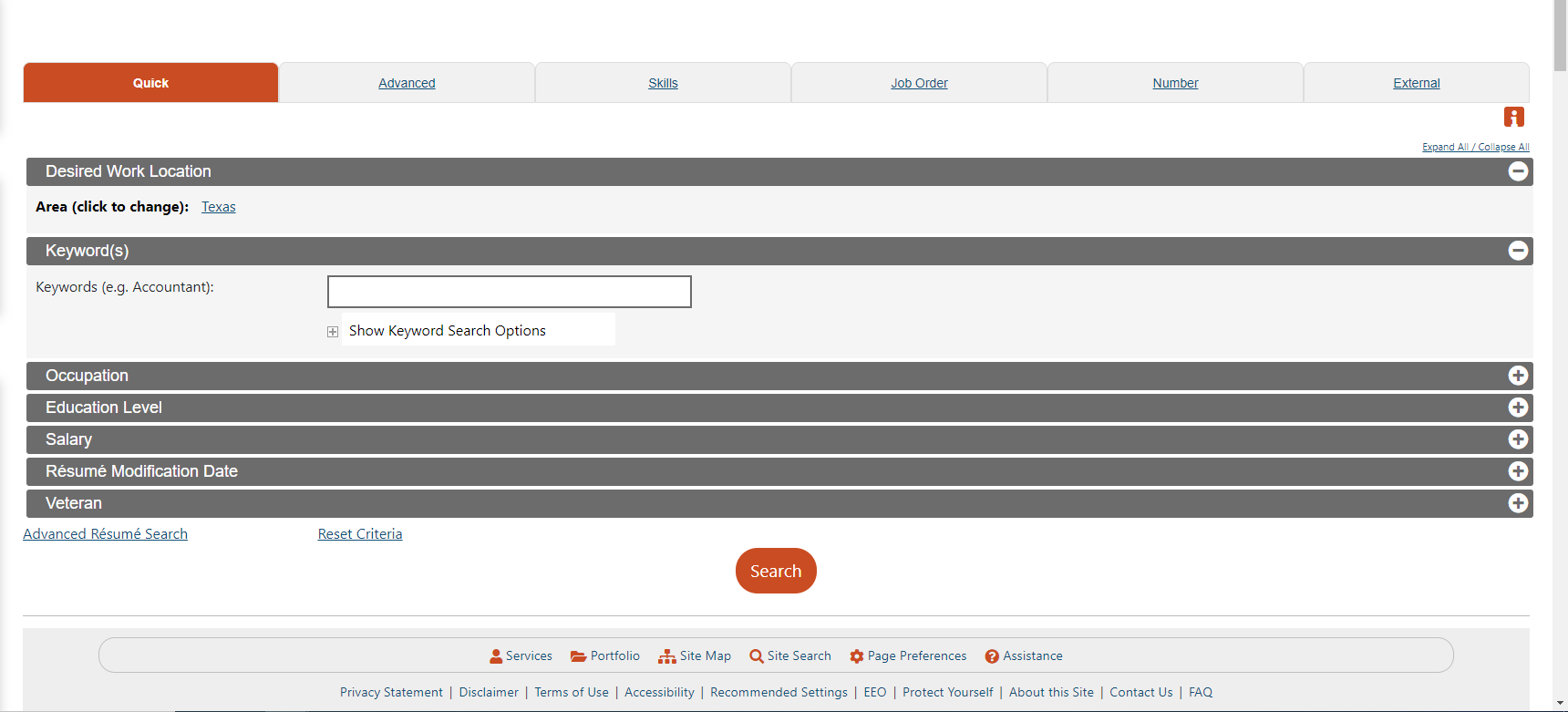 Advanced – rank certain criteria by specifying if it is Required or Desired; you can also further filter search results by numerous criteria. 

Skills – search by an existing skill set, or create a new one to search by.
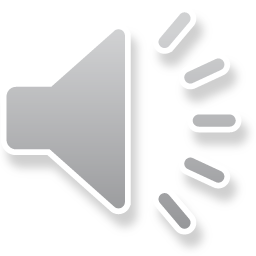 Search for Candidate Résumés
3. Select one of the following search method tabs, enter your criteria, then click Search:
Quick – search by keyword, occupation, education level, veteran status, etc. 

Advanced – rank certain criteria by specifying if it is Required or Desired; you can also further filter search results by numerous criteria.
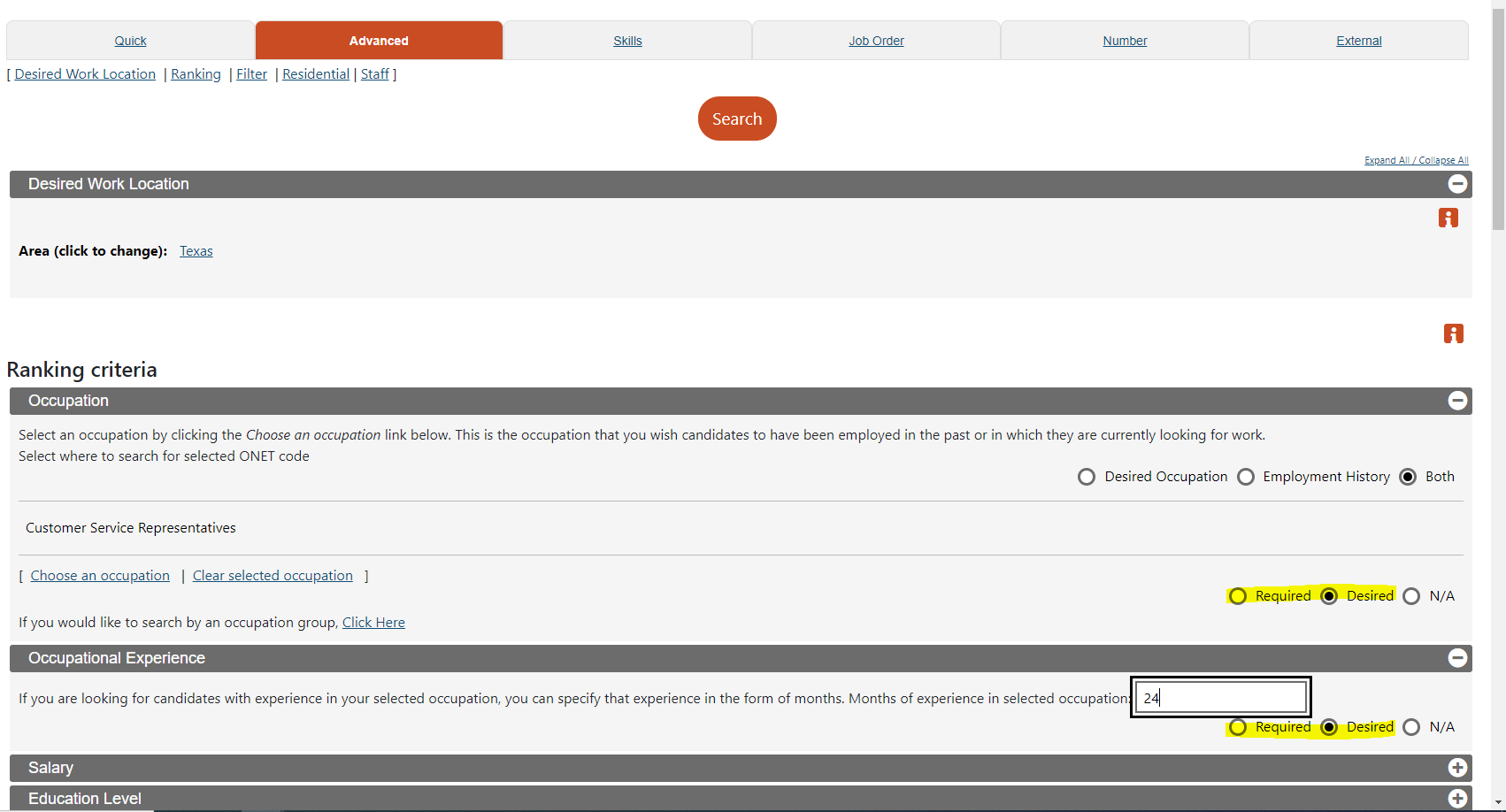 Skills – search by an existing skill set, or create a new one to search by.
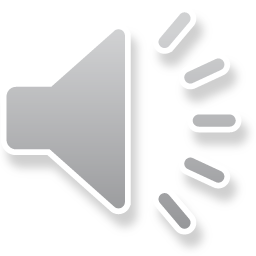 Manage Résumé Search Results
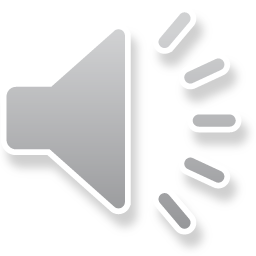 Résumé Search Results
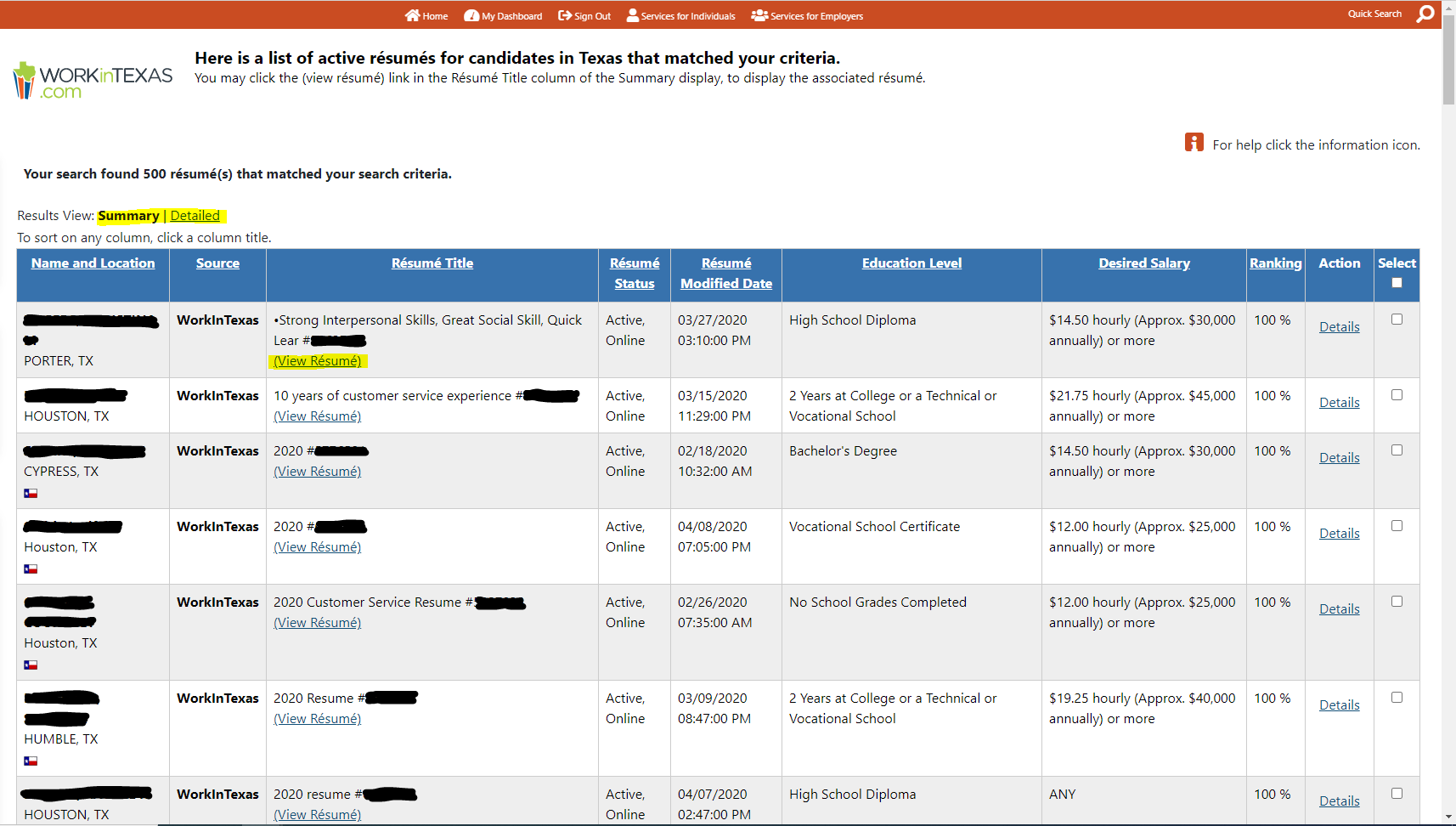 On a résumé search results page you can:
Choose between the Summary or Detailed Results View.


View résumé details


View a formatted résumé


Save a candidate/résumé to favorites from either of the above two detail pages
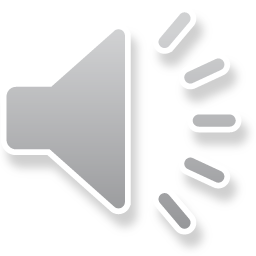 Résumé Search Results
(Continued)
On a résumé search results page you can (continued):
View skills/requirements; click a percentage icon. 

Re-sort results; click a column heading and click again to reverse the sort order. 

Change how many records are displayed per page; select the desired number at the bottom of the page. 

Navigate multiple pages; click the arrows to navigate one page at a time, or enter a desired page number at the bottom of the page.
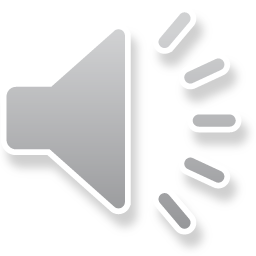 Create a Virtual Recruiter Résumé Search Alert
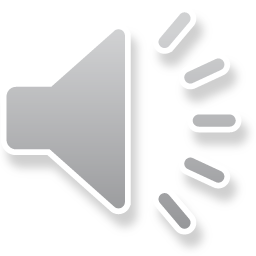 Create a Virtual Recruiter Résumé Search Alert
Save candidate résumé search criteria from the Quick, Advanced, or Skills tabs to create a Virtual Recruiter search alert.
Conduct a candidate résumé search as described in “Search for Candidate Résumés” on the previous page. 

2.   At the bottom of the search results page, click Save search. 

3.   Enter a title for this candidate search alert.
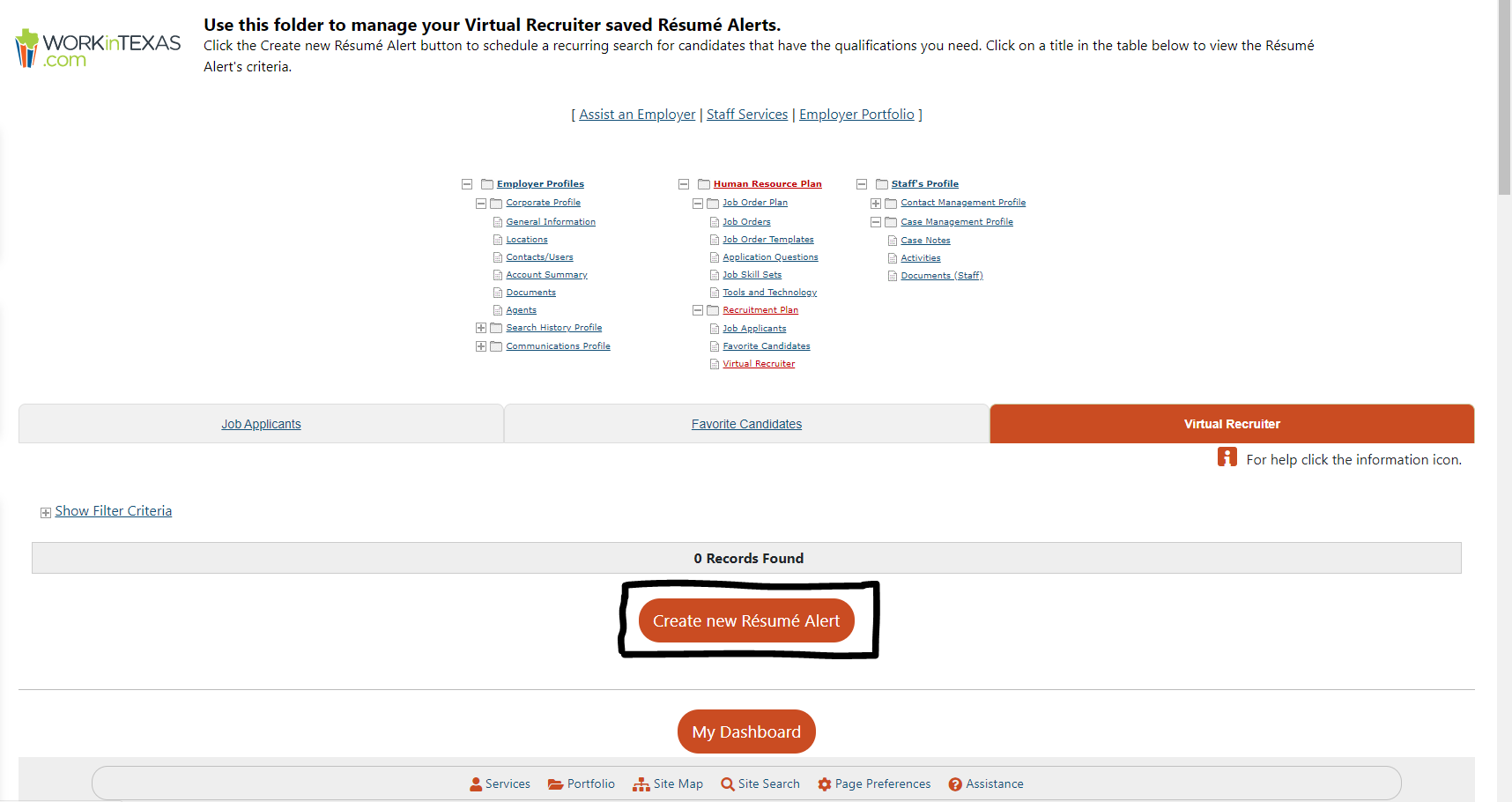 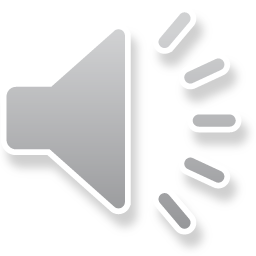 Create a Virtual Recruiter Résumé Search Alert
Save candidate résumé search criteria from the Quick, Advanced, or Skills tabs to create a Virtual Recruiter search alert.
Specify how often to run the search. 

Select how you wish to be notified (e.g., email, text message).

Enter an expiration date (defaults to 90 days), then click Save.
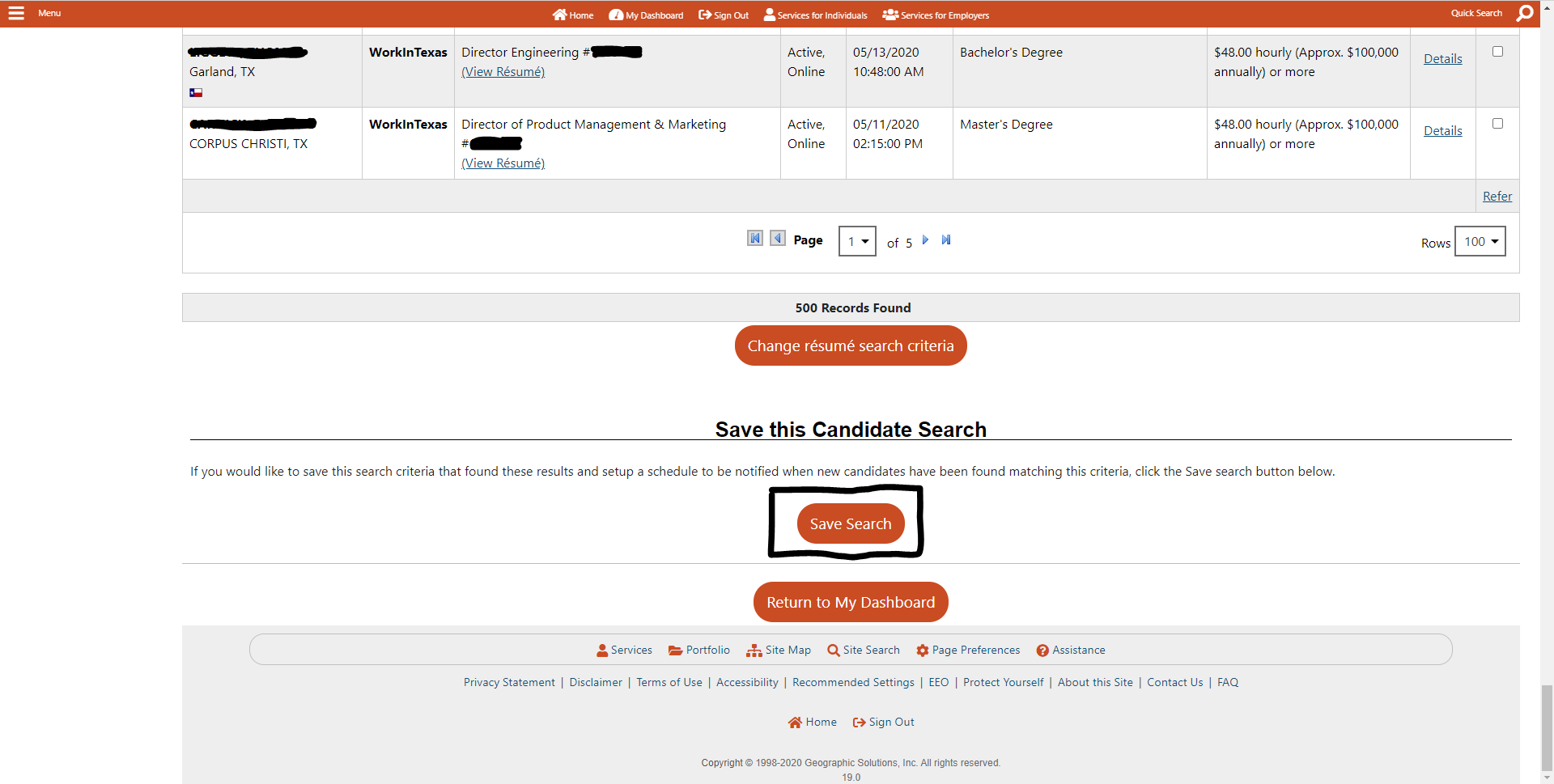 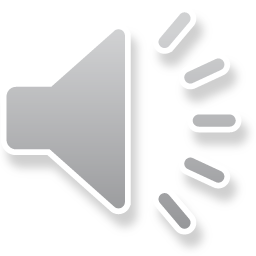 Thank you
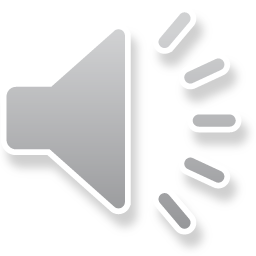